PRACTICAL RIGHTEOUSNESS
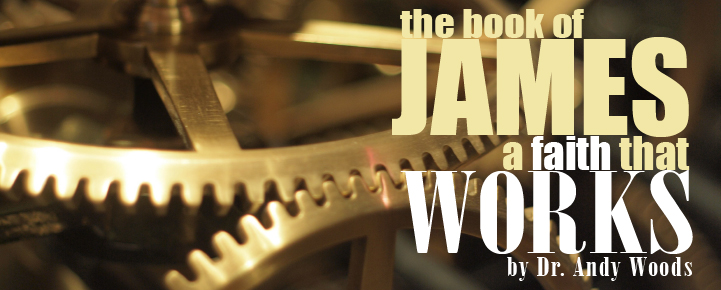 Dr. Andy Woods
Senior Pastor – Sugar Land Bible Church
President – Chafer Theological Seminary
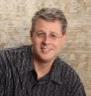 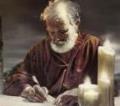 Answering Eleven Questions
Who wrote it? – James
What do we know about the author? – Christ’s ½ Brother
Who was the audience? – Believing Jews in the Diaspora
Where was if written from? – Jerusalem
When was the book written? – A.D. 44‒47
What was the book’s occasion? – Practical righteousness 
What is the book’s purpose? – Achieving practical righteousness
What is the book about? – Practical righteousness
What is the book’s theme? – Daily living
What makes the book different? – Practicality
How is the book organized? – Faith and Wisdom
JAMES STRUCTURE
Faith (James 1:1‒3:12)
Wisdom (James 3:13‒5:20)
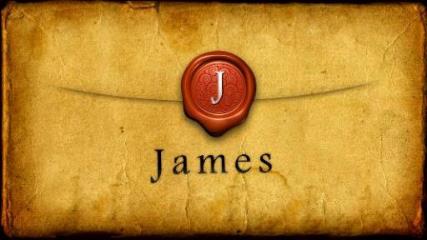 JAMES STRUCTURE
Faith (James 1:1‒3:12)
Wisdom (James 3:13‒5:20)
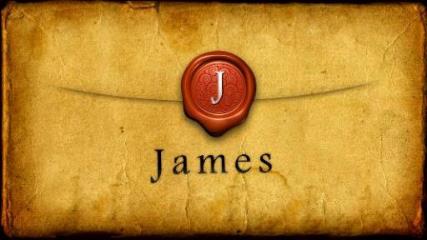 JAMES STRUCTURE
Faith (1:1–3:12)
Trials (1:2-18)
Obedience to the Word (1:19-27)
Favoritism (2:1-13)
Faith manifesting works (2:14-26)
Tongue (3:1-12)
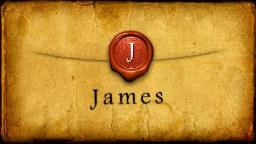 JAMES STRUCTURE
Faith (1:1–3:12)
Trials (1:2-18)
Obedience to the Word (1:19-27)
Favoritism (2:1-13)
Faith manifesting works (2:14-26)
Tongue (3:1-12)
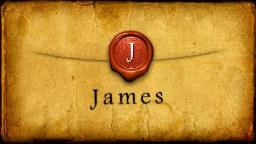 James 1:12-18
Trials – Jas 1:2-18
Rejoicing during trials – Jas 1:2-12
Command not to charge God with temptation – Jas 1:13-18
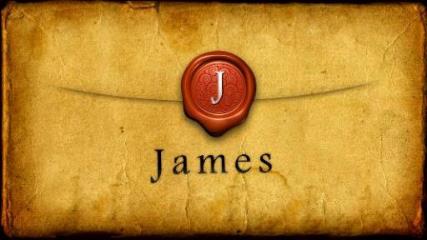 JAMES STRUCTURE
Faith (1:1–3:12)
Trials (1:2-18)
Obedience to the Word (1:19-27)
Favoritism (2:1-13)
Faith manifesting works (2:14-26)
Tongue (3:1-12)
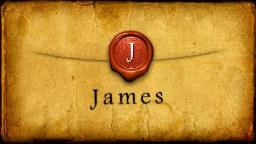 Faith Obeys God (James 1:19-27)
Need for Slowness in Speaking & Anger (1:19-20)
Need for Obedience to God’s Word (1:21-25)
Need for True Religion (1:26-27)
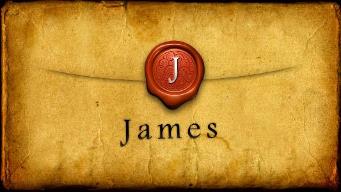 Faith Obeys God (James 1:19-27)
Need for Slowness in Speaking & Anger (1:19-20)
Need for Obedience to God’s Word (1:21-25)
Need for True Religion (1:26-27)
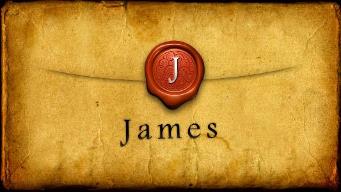 I. Need for Slowness & Anger (Jas 1:19-20)
Slowness in Speech (19a)
Slowness in Anger (19b-20)
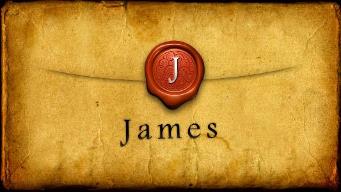 I. Need for Slowness & Anger (Jas 1:19-20)
Slowness in Speech (19a)
Slowness in Anger (19b-20)
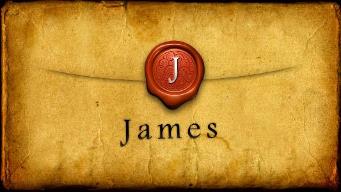 I. Need for Slowness & Anger (Jas 1:19-20)
Slowness in Speech (19a)
Slowness in Anger (19b-20)
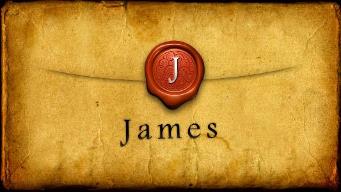 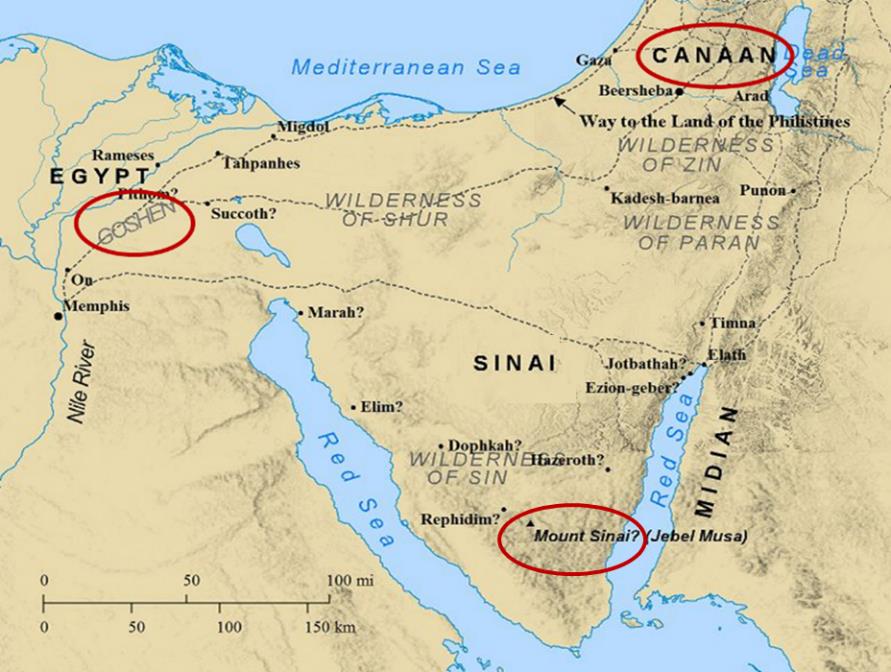 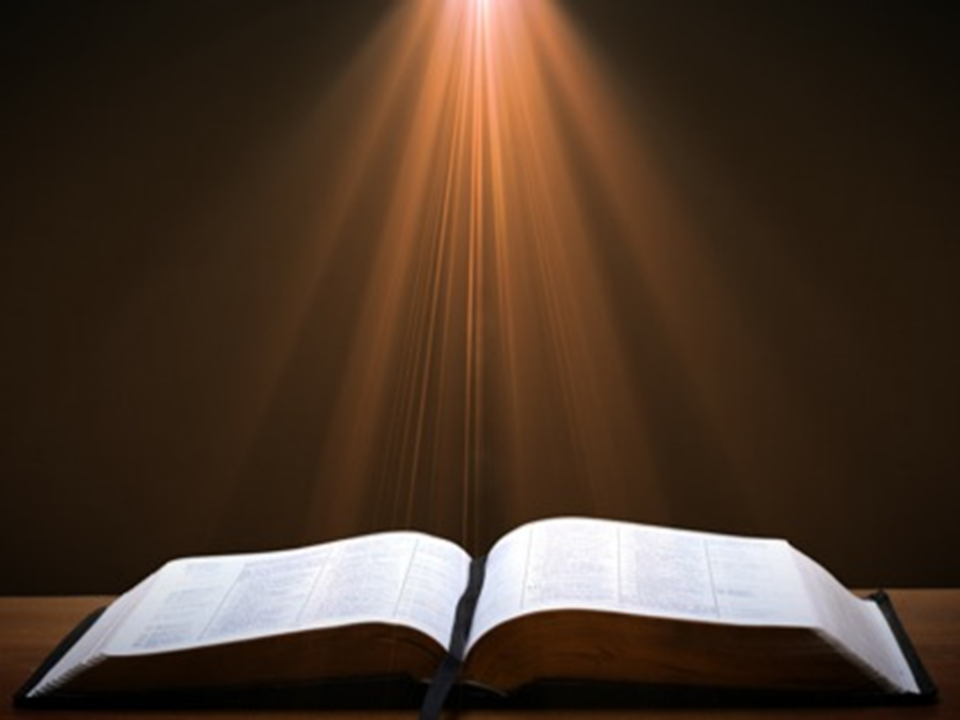 Galatians 5:19-21
19 Now the deeds of the flesh are evident, which are: immorality, impurity, sensuality, 20 idolatry, sorcery, enmities, strife, jealousy, outbursts of anger, disputes, dissensions, factions, 21 envying, drunkenness, carousing, and things like these, of which I forewarn you, just as I have forewarned you, that those who practice such things will not inherit the kingdom of God.
Faith Obeys God (James 1:19-27)
Need for Slowness in Speaking & Anger (1:19-20)
Need for Obedience to God’s Word (1:21-25)
Need for True Religion (1:26-27)
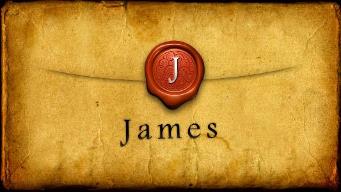 II. Need for Obedience to God’s Word (Jas 1:21-25)
Reception of the Word (21)
Doers of the Word (22-25)
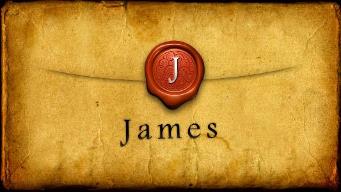 II. Need for Obedience to God’s Word (Jas 1:21-25)
Reception of the Word (21)
Doers of the Word (22-25)
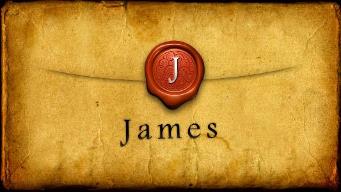 Reception of God’s Word (Jas 1:21)
Removal (21a)
Reception (21b)
Result (21c)
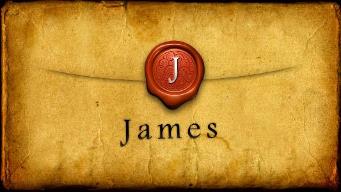 Reception of God’s Word (Jas 1:21)
Removal (21a)
Reception (21b)
Result (21c)
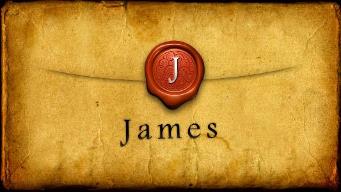 Reception of God’s Word (Jas 1:21)
Removal (21a)
Reception (21b)
Result (21c)
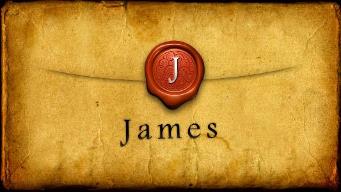 Reception of God’s Word (Jas 1:21)
Removal (21a)
Reception (21b)
Result (21c)
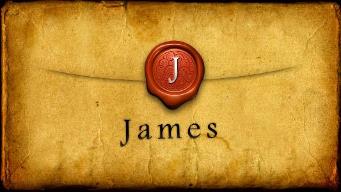 II. Need for Obedience to God’s Word (Jas 1:21-25)
Reception of the Word (21)
Doers of the Word (22-25)
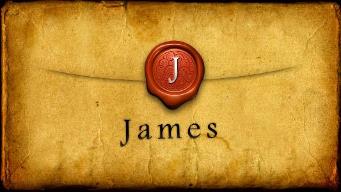 Faith Obeys God (James 1:19-27)
Need for Slowness in Speaking & Anger (1:19-20)
Need for Obedience to God’s Word (1:21-25)
Need for True Religion (1:26-27)
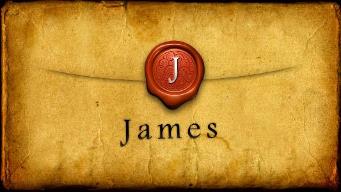 III. Need for True Religion (Jas 1:26-27)
What True Religion Is Not (26)
What True Religion Is (27)
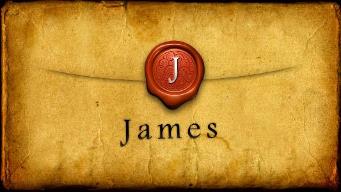 III. Need for True Religion (Jas 1:26-27)
What True Religion Is Not (26)
What True Religion Is (27)
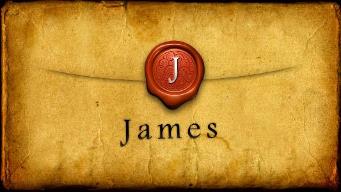 III. Need for True Religion (Jas 1:26-27)
What True Religion Is Not (26)
What True Religion Is (27)
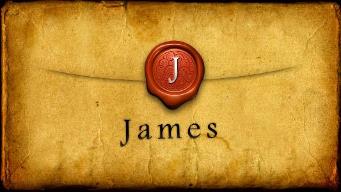 What True Religion Is (Jas 1:27)
Ministering to Widows & Orphans (27a)
Moral purity (27b)
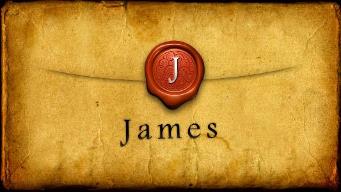 What True Religion Is (Jas 1:27)
Ministering to Widows & Orphans (27a)
Moral purity (27b)
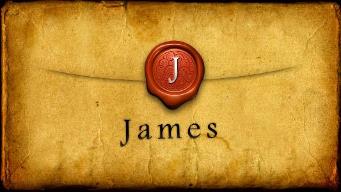 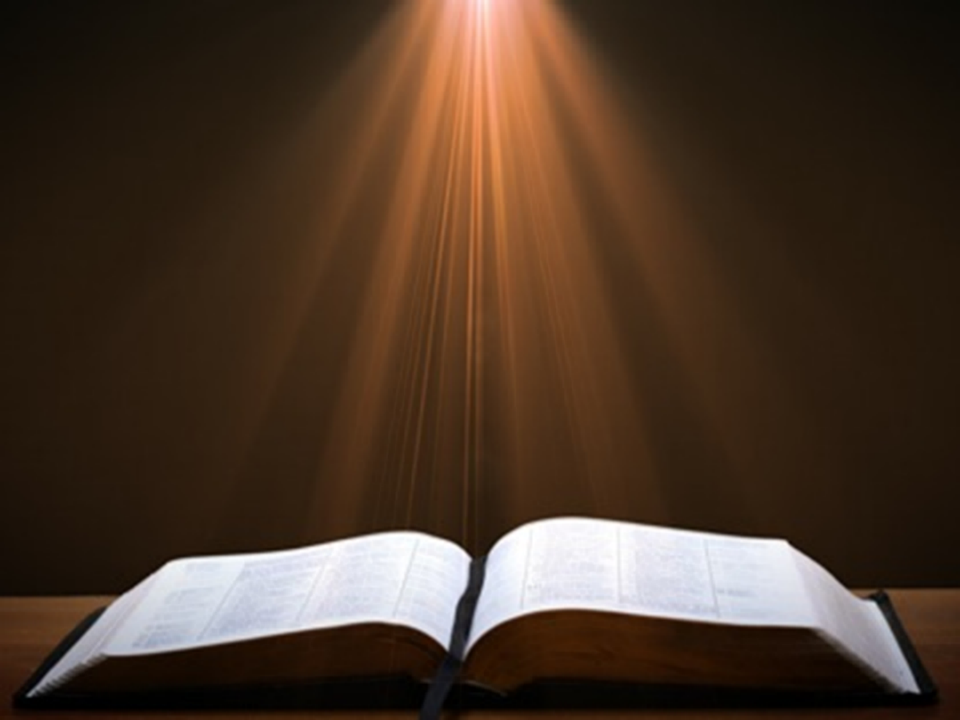 Deuteronomy 28:49-50
“49 The Lord will bring a nation against you from afar, from the end of the earth, as the eagle swoops down, a nation whose language you shall not understand, 50 a nation of fierce countenance who will have no respect for the old, nor show favor to the young.”
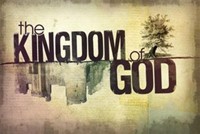 What True Religion Is (Jas 1:27)
Ministering to Widows & Orphans (27a)
Moral purity (27b)
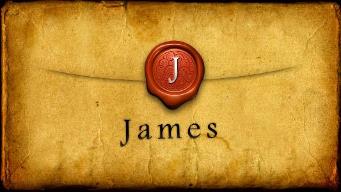 Names & Titles Demonstrating Satan’s Post-Fall, Earthly Authority (Job 1:7; 2:2; Luke 4:5-8; Rom. 8:19-22)
Prince of this world (John 12:31; 14:30; 16:11)
God of this age (2 Cor. 4:4)
Prince and power of the air (Eph. 2:2)
Who the believer wrestles with (Eph. 6:12)
Roaring lion (1 Pet. 5:8)
Whole world lies in his power (1 John 5:19)
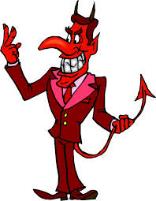 CONCLUSION
JAMES STRUCTURE
Faith (1:1–3:12)
Trials (1:2-18)
Obedience to the Word (1:19-27)
Favoritism (2:1-13)
Faith manifesting works (2:14-26)
Tongue (3:1-12)
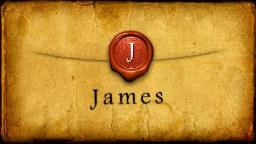 Faith Obeys God (James 1:19-27)
Need for Slowness in Speaking & Anger (1:19-20)
Need for Obedience to God’s Word (1:21-25)
Need for True Religion (1:26-27)
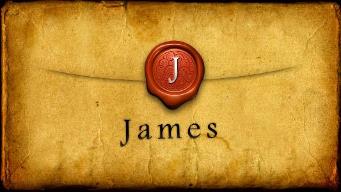 JAMES STRUCTURE
Faith (1:1–3:12)
Trials (1:2-18)
Obedience to the Word (1:19-27)
Favoritism (2:1-13)
Faith manifesting works (2:14-26)
Tongue (3:1-12)
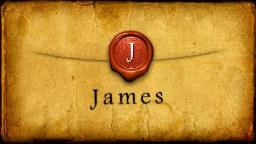